Updates and Trends in Title IX and Campus SaVEOffice of Legal Affairs SymposiumOctober 15, 2015Dawn Floyd, J.D., M.A.Title IX Coordinator
Topics
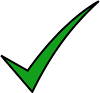 Title IX – overview and new guidance

(2) Campus SaVE - overview and new regulations

(3) UNC Charlotte policies, initiatives and programs related to Title IX and Campus SaVE

(4) UNC System related policies and initiatives

(5) Statistics and trends

(6) Takeaways
[Speaker Notes: The program is a snapshot of where we are currently with Title IX and Campus SaVE.  I will not dig deep with any topic.  If you would like more information about any of these topics, please contact me and I will be happy to talk with you more and provide you with resources.]
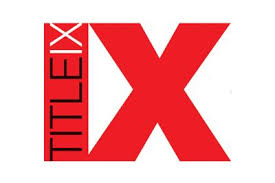 Title IX of the Education Amendments of 1972
“No person in the United States shall, on the basis of sex, 
be excluded from participation in, be denied the benefits of, 
or be subjected to discrimination under any educational program or activity receiving federal financial assistance.”
April 2015 Guidance
from OCR
Title IX covers students, employees, and applicants for admission and employment

Reiterates that Title IX covers discrimination on the basis of sex or gender in the following areas:

	-Recruitment, Admissions and Counseling
	-Financial Assistance
	-Athletics
	-Sex-based harassment (sexual misconduct and harassment, gender identity and 			expression)
	-Pregnant and Parenting Students
	-Discipline
	-Single-Sex Education
	-Employment
	-Retaliation
Being a Responsible Employee at UNC Charlotte
All faculty are responsible employees

Staff that work directly with students are responsible employees

We are working on a brochure called “Being a Responsible Employee” that includes tips on how to respond when someone discloses and how to report 

We are working on overhauling the Title IX website, will have a tab dedicated to being a responsible employee

If you or your area needs training, we can conduct an in-person training

Looking at on-line modules for both new and existing employees
Campus SaVE Overview
Campus Sexual Violence Elimination Act (SaVE) (is part of Violence Against Women Act, or VAWA)

Codified much of the guidance from the Office for Civil Rights regarding Title IX

Addresses sexual assault, domestic violence, dating violence and stalking

Regulations became effective on July 1, 2015
Important 
Campus SaVE 
regulations
Requires the University to provide awareness and prevention programming on sexual assault, relationship violence, and stalking to all incoming students and new employees

Requires the University to provide written information concerning students’ or employees’ rights and options in sexual misconduct, relationship violence, and stalking cases
download packet from: 
	- Title IX website (titleix.uncc.edu)

Requires the University to communicate a clear statement of policy that addresses the procedures for institutional disciplinary action in cases of alleged dating violence, domestic violence, stalking and sexual assault

Requires the University proceedings to be prompt, fair, and impartial
Prevention
Sexual assault, dating violence, domestic violence and stalking is everyone’s issue

We must focus on prevention through education and awareness programming on the underlying issues along with bystander intervention and healthy masculinity

What are we doing now to educate our incoming students and new employees?
Students  		Think About It 

Faculty  		New Faculty Orientation
			New Faculty Transitions

Staff  		New Employee Orientation
Campus 
Climate Survey
Not yet required but recommended by the White House Task Force, the Department of Education, and the UNC System 

UNC System is recommending that each campus conduct a survey at least every three years
  
UNC Charlotte is currently developing a survey instrument and plans to administer the survey to students in Spring 2016

Survey will be administered to students by the Campus Safety and Security Committee, in conjunction with the Title IX office

Survey is designed to take no longer than 30 minutes to complete

Will hopefully provide very useful data to help us better understand our culture and improve our services

Survey of faculty and staff will occur eventually
2013-2014 UNC Campus Security Initiative Report to the President
Link to Report
Title IX & Campus SaVE related recommendations:
Recommendation 5:  Students should not serve on campus student disciplinary hearing panels in cases involving sexual violence.  UNC Charlotte has removed  students from these panels.  

Recommendation 6:  Reports or complaints involving serious offenses, including sexual misconduct, should be investigated by individuals with appropriate professional training and investigative experience.   The Title IX Investigator, Christine Weigel, investigates complaints of sexual misconduct.  She has a Master’s Degree in social work and more than 15 years of experience investigating complaints in an educational setting.  She is a certified Title IX investigator and has completed an intensive week-long training in trauma-informed interviewing.   

Recommendation 7:  Students should be provided clear notice of the right to representation by attorney or non-attorney advocates during conduct or disciplinary proceedings. UNC Charlotte notifies students of this right simultaneously with issuing conduct charges.
[Speaker Notes: Describe the genesis of the group, its findings and recommendations.  Tell where they can get a copy.  Tell them that a state-wide committee has been formed to implement the recommendations in the report.]
2013-2014 UNC Campus Security Initiative Report to the President
Link to Report
Title IX & Campus SaVE related recommendations (continued):
Recommendation 8:  Campuses should establish clear and consistent responsibilities, skills, and minimum 
qualifications of Title IX coordinators.  We are currently revising the Title IX Coordinator position description consistent with the System’s minimum qualifications, skills and responsibilities and based on the  April 2015 guidance from the Office for Civil Rights.  

Recommendation 11:  Individuals who serve on hearing panels or as hearing officers to adjudicate cases involving allegations of serious offenses, including Title IX-related offenses, must have appropriate levels of experience and training to serve in these roles. All hearing officers for Title IX cases at UNC Charlotte are required to attend a two-day training and many have prior experience hearing cases.
2013-2014 UNC Campus Security Initiative Report to the President
Link to Report
Title IX & Campus SaVE related recommendations (continued):
Recommendation 16:  Each campus should implement a Good Samaritan policy to encourage students to report serious incidents to campus officials.  UNC Charlotte’s policy provides that students may not be subject to discipline for minor violations when they also report sexual misconduct.  

Recommendation 24:  Each campus should establish a Title IX response team.  UNC Charlotte has a Title IX response team and is in the process of establishing a university-wide Title IX Committee.

Recommendation 29:  The University should develop a campus climate survey instrument for campuses’ use to gather information regarding student attitudes, knowledge and experiences while attending the campus.   UNC Charlotte will administer a survey in Spring 2016.
2013-2014 UNC Campus Security Initiative Report to the President
Link to Report
Title IX & Campus SaVE related recommendations (continued):
Recommendation 31:  Each campus must have established protocols for responding to serious offenses against persons, including sexual misconduct, and Clery-reportable crimes.  We are working on written protocols for cases involving sexual misconduct, domestic violence, dating violence and stalking.  

Recommendation 32:  Campuses should identify and clearly communicate reporting options, confidential resources, and additional on- and off-campus resources to reporting and responding parties and the greater campus community, ideally in the form of a website. Campuses should clearly communicate confidentiality and privacy considerations related to use of these resources.  We continue to disseminate this information and continue to assess our message and pathways to dissemination.
Statistics from the Association
of American Universities’ (AAU) survey results
“Rates of sexual assault and misconduct are highest among undergraduate females and those identifying as transgender, genderqueer, non-conforming, questioning, and as something not listed on the survey (TGQN).”

“A relatively small percentage (e.g., 28% or less) of even the most serious incidents are reported to an organization or agency (e.g., Title IX office; law enforcement).”

“A little less than half of the students have witnessed a drunk person heading for a sexual encounter. Among those who reported being a witness, most did not try to intervene.”

“About a quarter of the students generally believe they are acknowledgeable about the resources available related to sexual assault and misconduct.”
Report on the AAU Campus Climate Survey on Sexual Assault and Sexual Misconduct
Trends
More discrimination complaints from students regarding their gender identity and expression
More discrimination complaints between students and faculty/staff
More discrimination complaints from other areas of Title IX
Move toward a more trauma-informed process, including use of trauma-informed interviewing techniques and infusing an understanding the science behind the neurobiology of trauma 
Greater emphasis on prevention 
Push towards working with men to prevent sexual and relationship violence through principles of health masculinity and addressing culture of violence
Push towards campuses having confidential advocates for victims
Push towards a greater understanding that “date rape” is “rape”
Continued push towards equity in the investigation and conduct 
	processes for alleged victims/survivors and accused
Takeaways
Are you a Responsible Employee?  If so, do you know your responsibilities, including where to report?

Remind students about Confidential Resources, including the Counseling Center, Center for Wellness Promotion and Student Health Center, where they can talk confidentially  

If you are an employee and have been the victim of sexual assault, domestic violence, dating violence or stalking, there are resources available to you through Human Resources, the Employee Assistance Program, and Police and Public Safety

Many incidents of sexual and relationship violence continue to go unreported. How can you help to create a safe place for victims to feel comfortable reporting?

Encourage your students to complete the Think About It course and the campus climate survey

Help us prevent incidents before they happen by being an active bystander – if you see something, do or say something.  Encourage your students to do the same
Questions?

Dawn.Floyd@uncc.edu
titleixcoordinator@uncc.edu

704-687-6130

Title IX Office
King 119